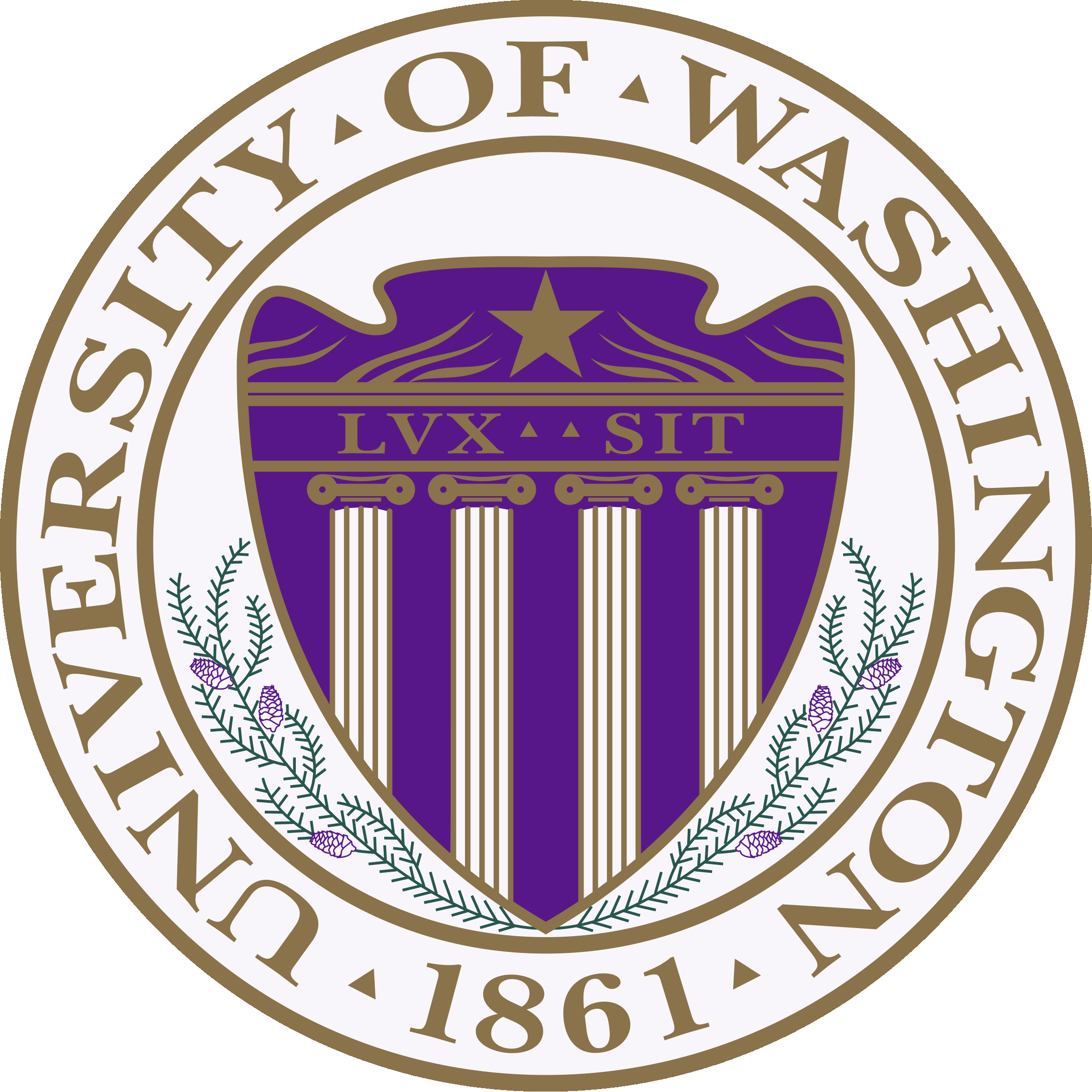 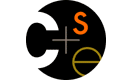 CSE332: Data Abstractions
Section 7
HyeIn Kim
Winter 2013
Section Agenda
Graph Review
      - Graph Terminologies
      - Graph Representations: matrix & list
      - Topological sort
      - Graph traversal: BFS, DFS
      - Shortest Path: Dijkstra’s Algorithm

  Project 3 Introduction
    - Analyzing US census data
Graphs
Graph terminology
Graphs
G = (V, E)
   Contains set of vertices and set of edges

 - | V | = number of vertices
 - | E | = number of edges

   Max | E | for undirected graph

   Max | E | for directed graph
|V| + (|V| - 1) + (|V| - 2) + ... + 1  =   |V|(|V| + 1) / 2
|V| + |V|  + |V| + ... + |V|  =   |V|* |V| = |V|2
[Speaker Notes: which one will have more max edges?]
Graph Terms
Path
   List of vertices [v0, v1, ..., vn], such that
   (vi, vi+1) ∈ E for all 0 ≤ i < n

 - Path length =
 - Path cost     =

 Cycle
number of edges on path
sum of all edge weights on path
A path that begins and ends at the same node
[Speaker Notes: Edges that connecting adjacent vertices.]
Undirected Graph
Edges have no directions

Connected
   

 Fully Connected
If there is a path between all pairs of vertices
If there is an edge between all pairs of vertices
[Speaker Notes: ----- Meeting Notes (5/15/13 15:50) -----
can get to all vertices by some way.
direct edge between all verices]
Directed Graph
Edges have direction

 Weakly Connected

 Strongly Connected
   

 Fully Connected
If there is an undirected path between all pairs of vertices
If there is a directed path between all pairs of vertices
If there is edge (both way) between all pairs of vertices
Graph Representation
Adjacency matrix & Adjacency list
Graph Representation
The ‘Best one’ depends on:

 - Graph density
 - Common Queries
    Insert an edge
    Delete an edge
    Find an edge
    Compute indegree of a vertex
    Compute outdegree of a vertex
Adjacency Matrix
a
d
b
c
g
f
e
i
h
Space Requirement:
| V |2
Adjacency Matrix
Get indegree:
O(|V|)
Get outdegree:
O(|V|)
Find an edge:
O(1)
Insert an edge:
O(1)
Delete an edge:
O(1)
- Dense graph |E| >>> |V|, so good for dense graph
[Speaker Notes: Better for dense or sparse graph??
Can you think of way to get in/out degree in O(1)?    -- Have a counter (need 2n counters)]
Adjacency List
a
d
b
c
g
f
e
i
h
Space Requirement:
O(|V| + |E|)
[Speaker Notes: How many cells?
How many nodes? When do you add nodes?]
Adjacency List
-  Let d = outdegree
Get indegree:
O(|V|+|E|)
Get outdegree:
O(d), O(1) possible
Find an edge:
O(d)
Insert an edge:
O(1)
Delete an edge:
O(d)
- Sparse graph |V| >>> d, so good for sparse graph
[Speaker Notes: Node b in cell a --- edge from a to b.]
Topological Sort
Get linear order of tasks 
with dependencies
Topological Sort
Given a set of tasks with precedence constraints,           
     find a linear order of the tasks
   - No topological ordering in graph with cycle
   - Possible to have many topological ordering
A
F
E
A
B
E
D
C
F
C
D
B
Topological Sort
Topological sort algorithm
        - Choose a vertex v with indegree 0
    - Output v & Remove v and all of its edges
    - Repeat until no more vertices left
E
E
A
D
D
C
C
F
F
B
B
Topological Sort
E
E
E
D
D
D
D
C
B
F
F
F
F
B
A C B E D F
F
Topological Sort
Topological sort Runtime

        - Choose a vertex v with indegree 0 








    - Output v & Remove v


    - Remove all of v’s edges

  Total Runtime:
Single step (No Q / Q):
O(1)
O(|V|)
Total (No Q / Q):
O(|V|)
O(|V|2)
Total:
O(|V|)
Total:
O(|E|)
O(|V|2+|E|)   No Queue
O(|V|+|E|)    Queue
Graph Traversal
BFS & DFS
Breadth First Search
Pick the shallowest unmarked node

        - Use queue, new node go to the end
Start with the root in the queue
A
A
B
B
C
C
Pop one out, mark it, 
 put its child into the queue
G
G
D
D
F
F
E
E
Breadth First Search
Pick the shallowest unmarked node

        - Use queue, new node go to the end
Pop one out, mark it, 
 put its child into the queue
A
A
B
B
C
C
Pop one out, mark it, 
 put its child into the queue
G
G
D
D
F
F
E
E
Breadth First Search
Pick the shallowest unmarked node

        - Use queue, new node go to the end
Pop one out, mark it, 
 put its child into the queue
A
A
B
B
C
C
Pop one out, mark it, 
 put its child into the queue
G
G
D
D
F
F
E
E
Breadth First Search
Pick the shallowest unmarked node

        - Use queue, new node go to the end
Pop one out, mark it, 
 put its child into the queue
A
A
B
B
C
C
Pop one out, mark it, 
 put its child into the queue
G
G
D
D
F
F
E
E
Breadth First Search
Pick the shallowest unmarked node

        - Use queue, new node go to the end
The queue is empty, Done!
A
B
C
- The order of traversal: A B C D E F G
G
D
F
E
- Let b = branching factor, h = height
    Space requirement:
O(bh)
[Speaker Notes: Number of nodes at the bottom level]
Depth First Search
Pick the deepest unmarked node

        - Use stack, new node go to the top
Start with the root in the stack
A
A
B
B
C
C
Pop one out, mark it, 
 put its child into the stack
G
G
D
D
F
F
E
E
[Speaker Notes: stack top: right side]
Depth First Search
Pick the deepest unmarked node

        - Use stack, new node go to the top
Pop one out, mark it, 
 put its child into the stack
A
A
B
B
C
C
Pop one out, mark it, 
 put its child into the stack
G
G
D
D
F
F
E
E
Depth First Search
Pick the deepest unmarked node

        - Use stack, new node go to the top
Pop one out, mark it, 
 put its child into the stack
A
A
B
B
C
C
Pop one out, mark it, 
 put its child into the stack
G
G
D
D
F
F
E
E
Depth First Search
Pick the deepest unmarked node

        - Use stack, new node go to the top
Pop one out, mark it, 
 put its child into the stack
A
A
B
B
C
C
Pop one out, mark it, 
 put its child into the stack
G
G
D
D
F
F
E
E
Depth First Search
Pick the deepest unmarked node

        - Use stack, new node go to the top
The stack is empty, Done!
A
B
C
- The order of traversal: A C G F B E D
G
D
F
E
- Let b = branching factor, h = height
    Space requirement:
O(b*h)
Find Shortest Path
Dijkstra’s Algorithm
Dijkstra’s Algorithm
Pick one with shortest distance  from source:
Source Node: A
A
4
3
a
b
c
-
0
1
12
1
10
4
11
A
4
8
7
d
e
f
10
A
5
2
6
3
7
1
A
g
h
I
6
9
[Speaker Notes: Before entering loop, all distances are infinity except the start node]
Dijkstra’s Algorithm
Pick one with shortest distance  from source:
Source Node: A
E
4
3
a
b
c
12
1
10
4
11
A
4
8
7
E
13
d
e
f
5
E
8
2
6
3
7
1
1
A
g
h
I
E
9
6
9
6
E
8
E
3
E
Dijkstra’s Algorithm
Pick one with shortest distance  from source:
Source Node: A
I
4
3
a
b
c
12
1
10
4
11
8
7
d
e
f
5
2
6
3
7
g
h
I
I
6
6
9
E
8
3
1
E
Dijkstra’s Algorithm
Pick one with shortest distance  from source:
Source Node: A
B
4
3
a
b
c
12
1
10
4
11
4
1
A
8
7
7
B
d
e
f
5
2
6
3
7
g
h
I
6
9
Dijkstra’s Algorithm
Pick one with shortest distance  from source:
Source Node: A
F
4
3
a
b
c
12
1
10
4
11
8
7
7
B
d
e
f
5
2
6
3
7
g
h
I
6
1
I
6
9
Dijkstra’s Algorithm
Pick one with shortest distance  from source:
Source Node: A
G
4
3
a
b
c
12
1
10
4
11
8
7
d
e
f
E
8
5
2
6
3
7
g
h
I
6
9
1
E
6
8
E
Dijkstra’s Algorithm
Pick one with shortest distance  from source:
Source Node: A
C
4
3
a
b
c
12
1
10
4
11
8
7
1
7
B
d
e
f
5
2
6
3
7
g
h
I
6
9
Dijkstra’s Algorithm
Pick one with shortest distance  from source:
Source Node: A
D
4
3
a
b
c
12
1
10
4
11
8
7
d
e
f
E
1
5
8
2
6
3
7
g
h
I
6
9
E
8
Dijkstra’s Algorithm
Pick one with shortest distance  from source:
Source Node: A
H
4
3
a
b
c
12
1
10
4
11
8
7
d
e
f
5
2
6
3
7
g
h
I
6
9
8
1
E
Dijkstra’s Algorithm
Source Node: A
Done!
4
3
a
b
c
12
1
10
4
11
8
7
d
e
f
5
2
6
3
7
g
h
I
6
9
Dijkstra’s Algorithm
Find shortest path from F to A
Source Node: A
4
3
a
b
c
12
1
10
4
11
8
7
d
e
f
5
2
6
3
7
g
h
I
6
9
Dijkstra’s Algorithm
Dijkstra’s Algorithm Runtime

        - Initializing each node 
     - Pick smallest v & Mark v





    - Update cost of all 
       neighbors of v




  Total Runtime:
O(|V|)
Single step (No PQ / PQ):
O(log |V|)
O(|V|)
Total (No Q / Q):
O(|V|2)
O(|V|*log|V|)
Total (No PQ):
O(|E|)
Total (PQ):
O(|E|*log|V|)
O(|V|2+|E|)   No Priority Queue
O((|V|+|E|)*log|v|) Priority Queue
Dijkstra’s Algorithm
Total Runtime:





    - Sparse graph:      |V| >>> |E|,   O(|V|*log|V|)





    - Dense graph:        |E| >>> |V|,   O(|E|*log|V|)
O(|V|2+|E|)   No Priority Queue
O((|V|+|E|)*log|v|) Priority Queue
Better with Priority Queue
=>  O(|V|2*log|V|)
Better without Priority Queue
[Speaker Notes: v * log v   <  v^2 + E

Ignore v, max E is V^2]
Project 3
Where are the people?
Project 3
US Census Bureau
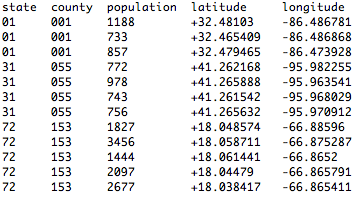 Treat towns as points
Project 3
US Census Bureau
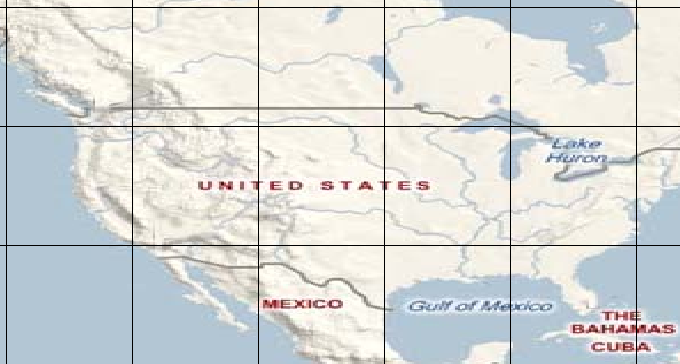 1. Divide US with X by Y Grid
2. Compute Population in selected Rectangle
Project 3
US Census Bureau
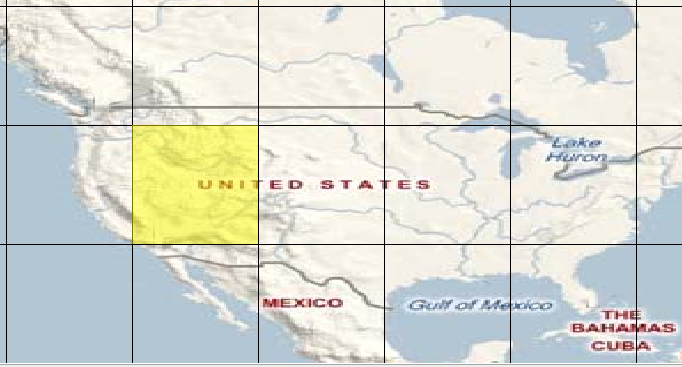 Population:  26360678
Percentage of total US:  9.24%
Project 3
Five different implementation

     1. Simple & Sequential
     2. Simple & Parallel
     3. Smarter & Sequential
     4. Smarter & Parallel
     5. Smarter & Lock-Based 

Experiments & Write up
  - Compare 5 versions with different queries
Phase A
Phase B
Phase C
[Speaker Notes: Compute population by sequentially going through data  s / p
Pre-computation for given grid size   - useful many queries]